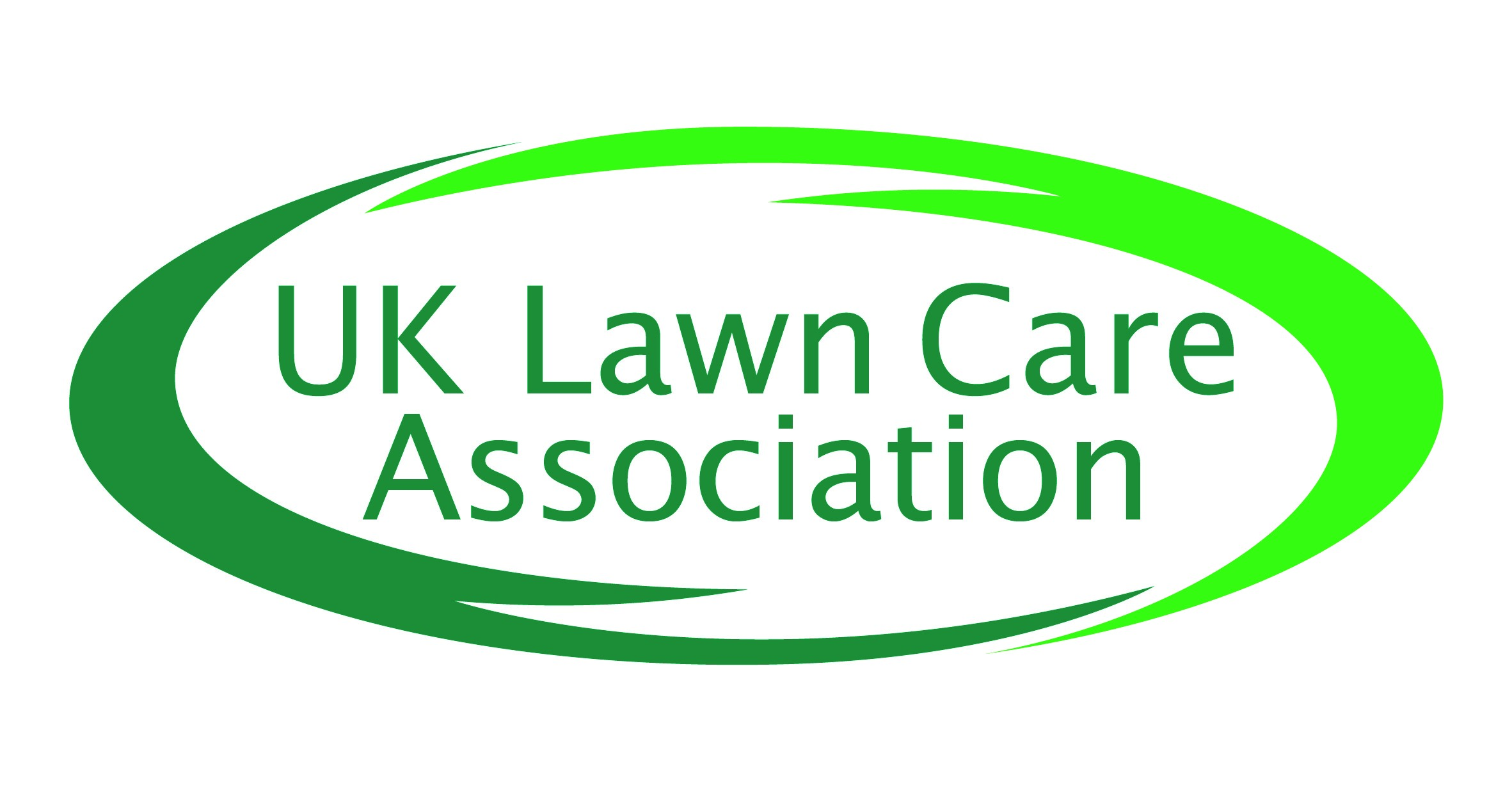 Adapting your Business For The Unknown
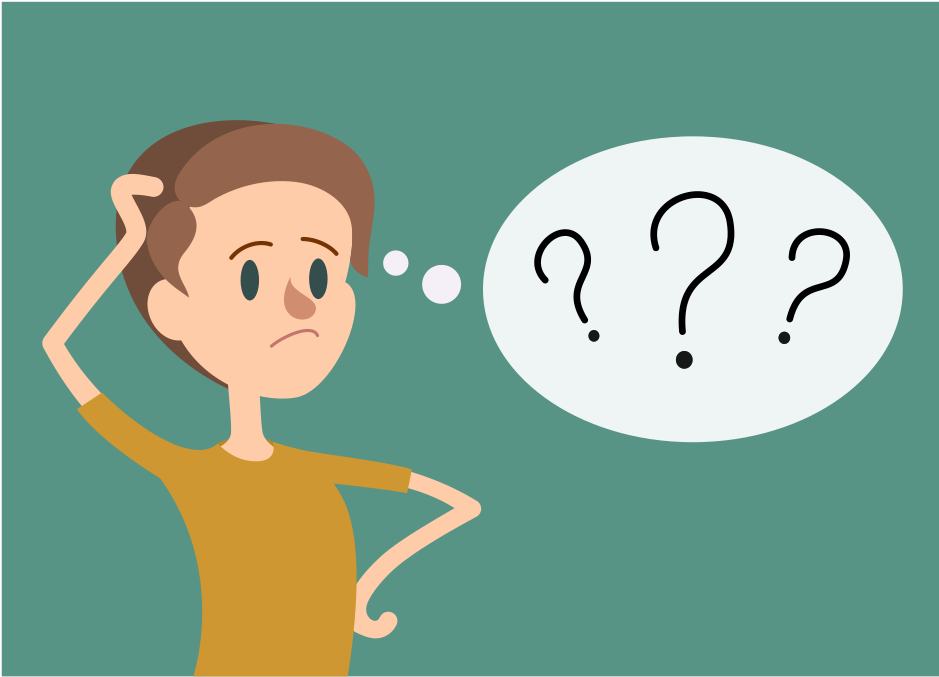 Introduction
Jim Hewlett 
Green Industry business owner for 36 years

                                                   





Combined annual turnover IRO £2.6m
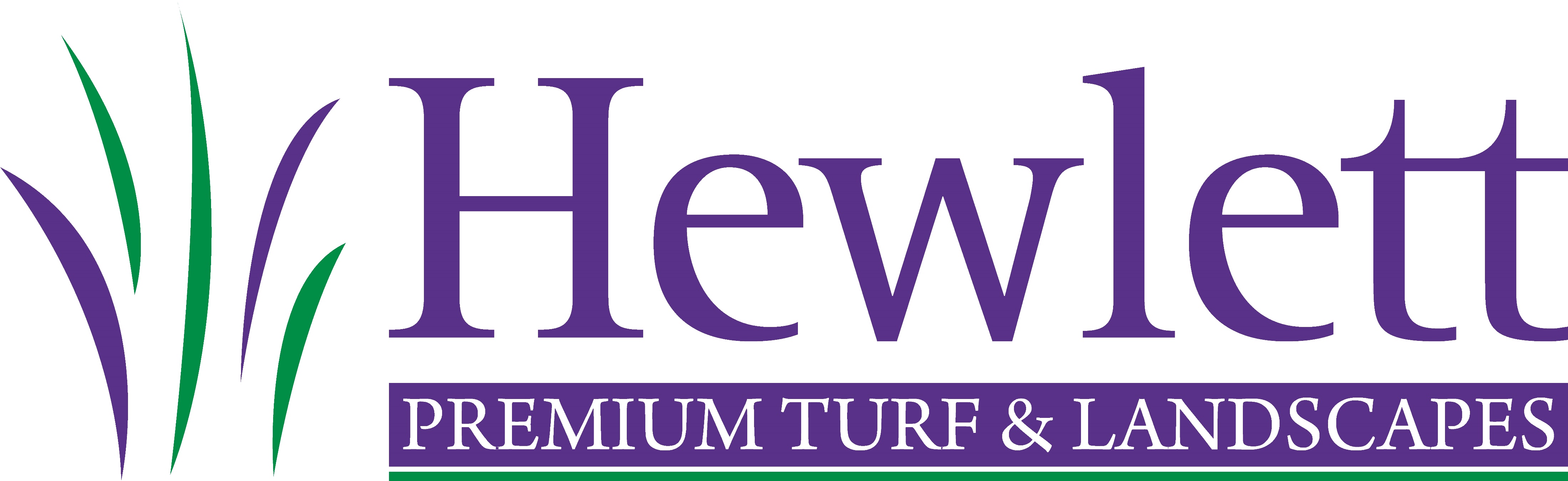 1987 - 2023
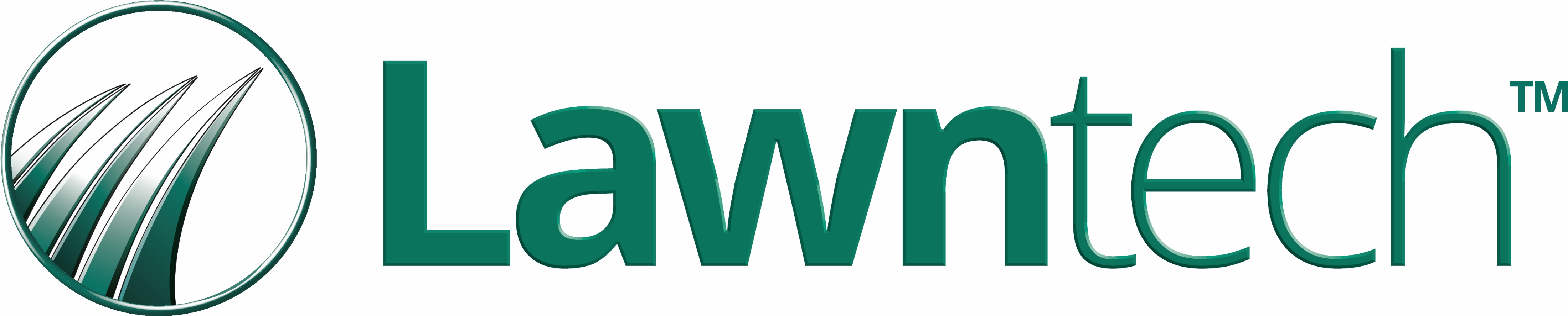 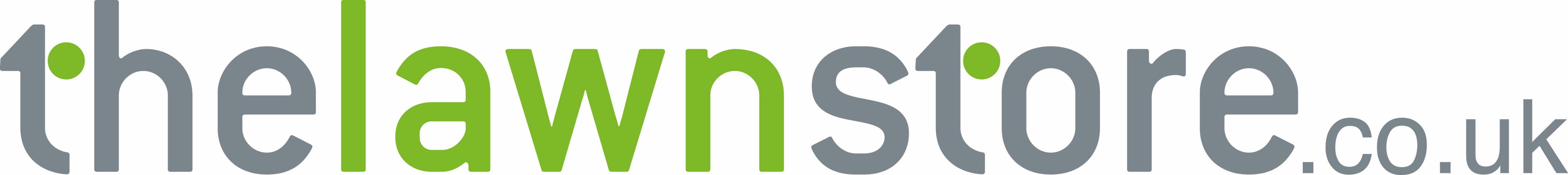 2006 - 2023
2015 - 2023
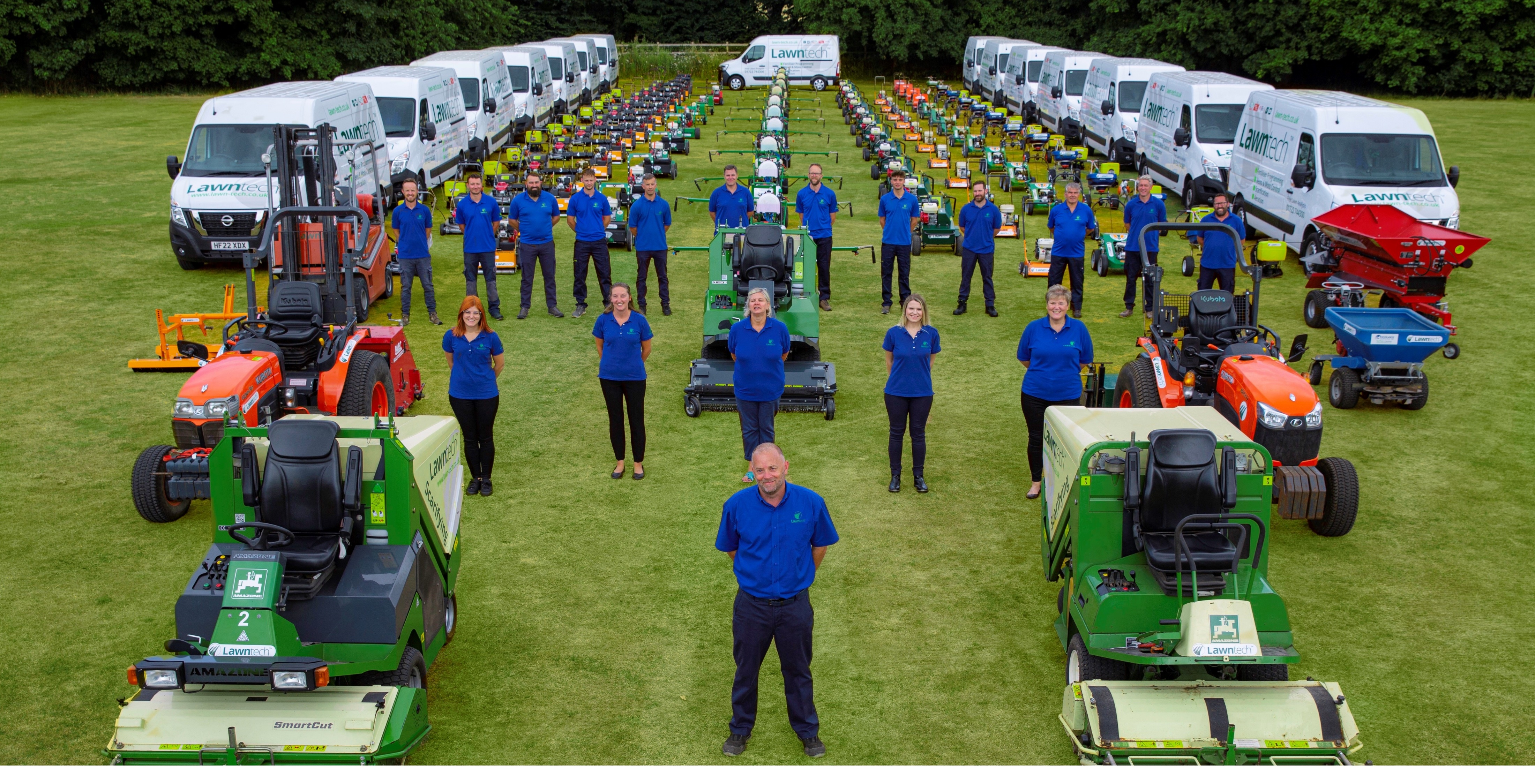 Adapting a Lawn Care business for the unknown
Why do lawn care businesses need to adapt and evolve to thrive?
Weather/Climate/Environmental Change
UK Economy
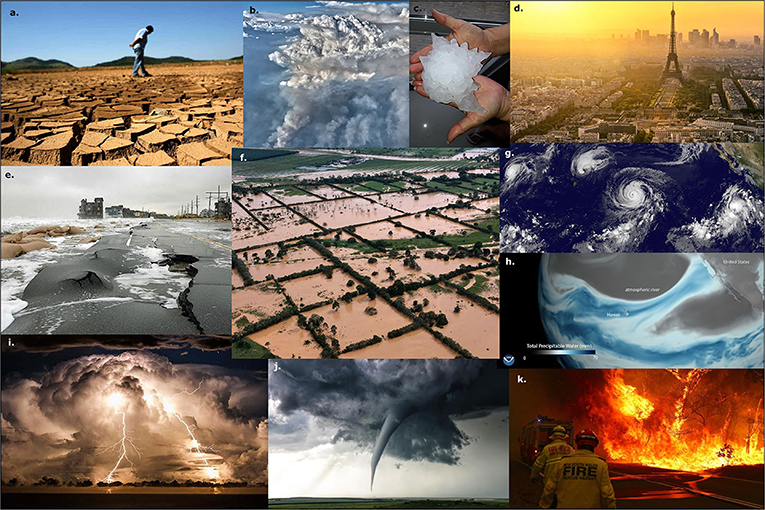 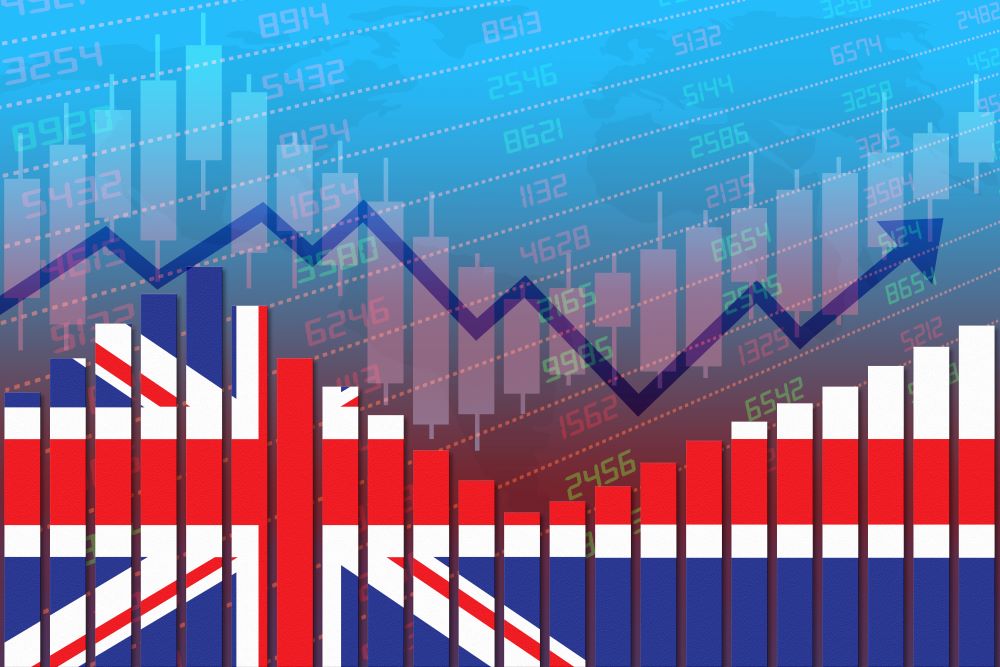 Drought
Water logging
Frozen conditions
Water Shortages
Product usage
Political Influences 
Inflation
Recession
Sustaining Growth
Customer retention
How does an economic downturn affect a Lawn Care business?
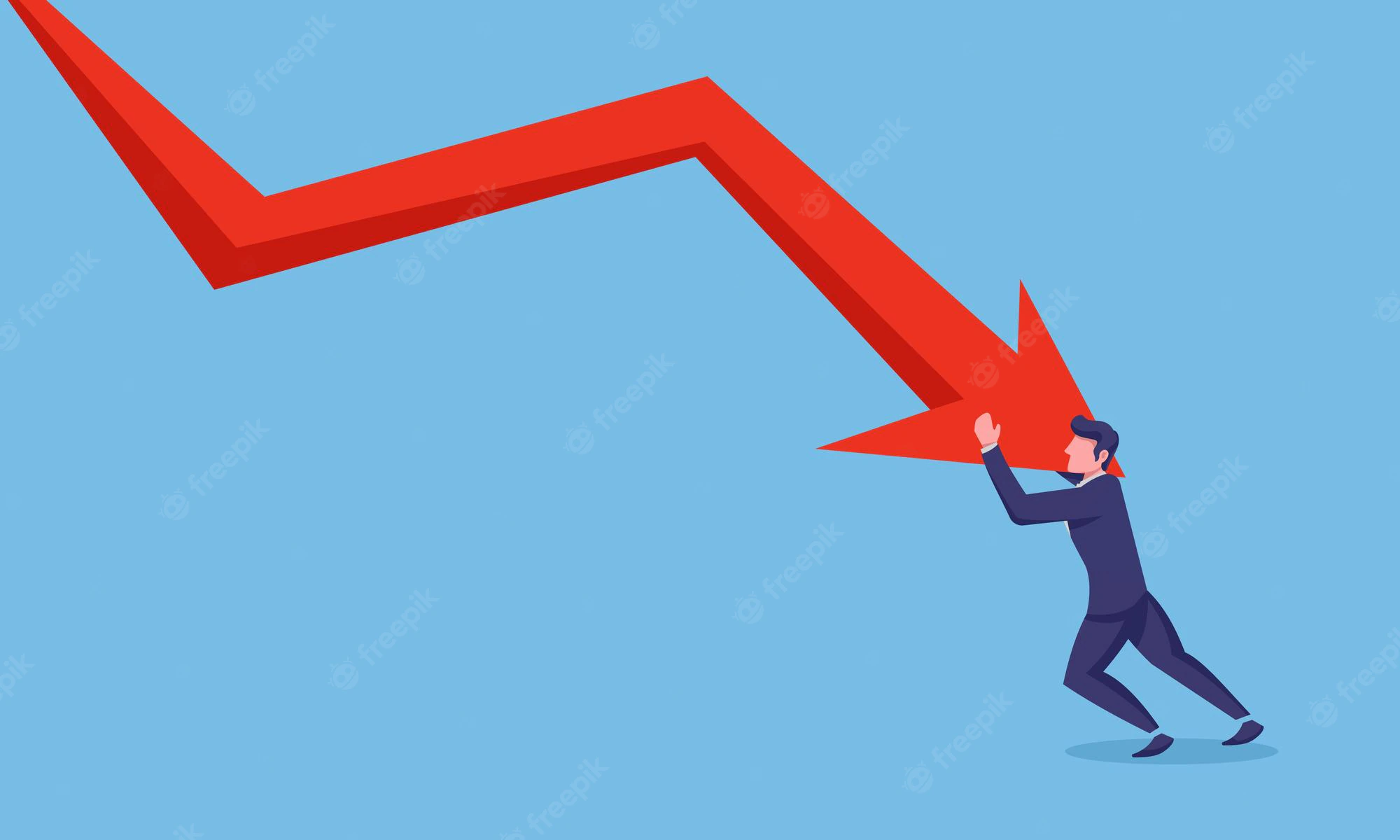 Adapting for the unknown………
A history of UK recession
Recession comparisons for UK Lawn care industry
Current economic recession
Previous economic recessions                VS
1990/91 There was no lawn care industry in UK, but USA lawn care industry stayed strong and recovered quickly despite very high interest rates and property foreclosures.

2008/2009 Sales & growth for lawn care flatlined but soon recovered in 2009.  The most significant and damaging price increase was fuel.

2020 Covid recession, business boomed for most lawn care companies.
Many huge price increases directly affecting the lawn care industry which has not happened in previous recent recessions.
 
Fuel
Fertiliser
Wages
Machinery
Transportation & delivery
General Inflation/Cost of Living
UKLCA Cost Rise Survey
We surveyed 14 UKLCA companies regarding industry specific price rises in the past 24 months, the question was;

As a percentage, how much have key industry prices risen for you in the past 24 months?
A newly purchased work van, or quote on new van?

A new Aerator ?

A new Scarifier ?

Selective Herbicide?

Fertiliser ?

An Employee (Technician) ?
UKLCA Cost Rise Survey
We surveyed 14 UKLCA companies regarding industry specific price rises in the past 24 months, the question was;

As a percentage, how much have key industry prices risen for you in the past 24 months?

















Only 7 replies/50% response
Rising Costs = Rising Overheads
Industry Overview

Key products and costs rising to multiple times that of inflation.

Virtually all non-industry specific costs are rising with inflation.

Customer cancellations/churn likely to be higher due to the cost of living.

Cost of acquiring new customers rising due to lower conversions.

Extreme weather potentially causing financial loss.
Jimmy’s Lawn Care (fictitious) – Turnover 300k per year in 2021
Jimmy’s Lawn Care (fictitious)  – Turnover 300k per year in 2022
Adapting your business to remain profitable
2023 Outlook
A tough 2023 to come where lawn care business must adapt.

A glimmer of hope already in 2023 with a more stable government and inflation showing signs of reversing.

Fertiliser costs are showing signs of becoming more competitive/reversing in cost.

Fuel has started to come down.

Real signs of recovery in US.

Rolls Royce sold more cars in 2022 than ever before.
Questions Please
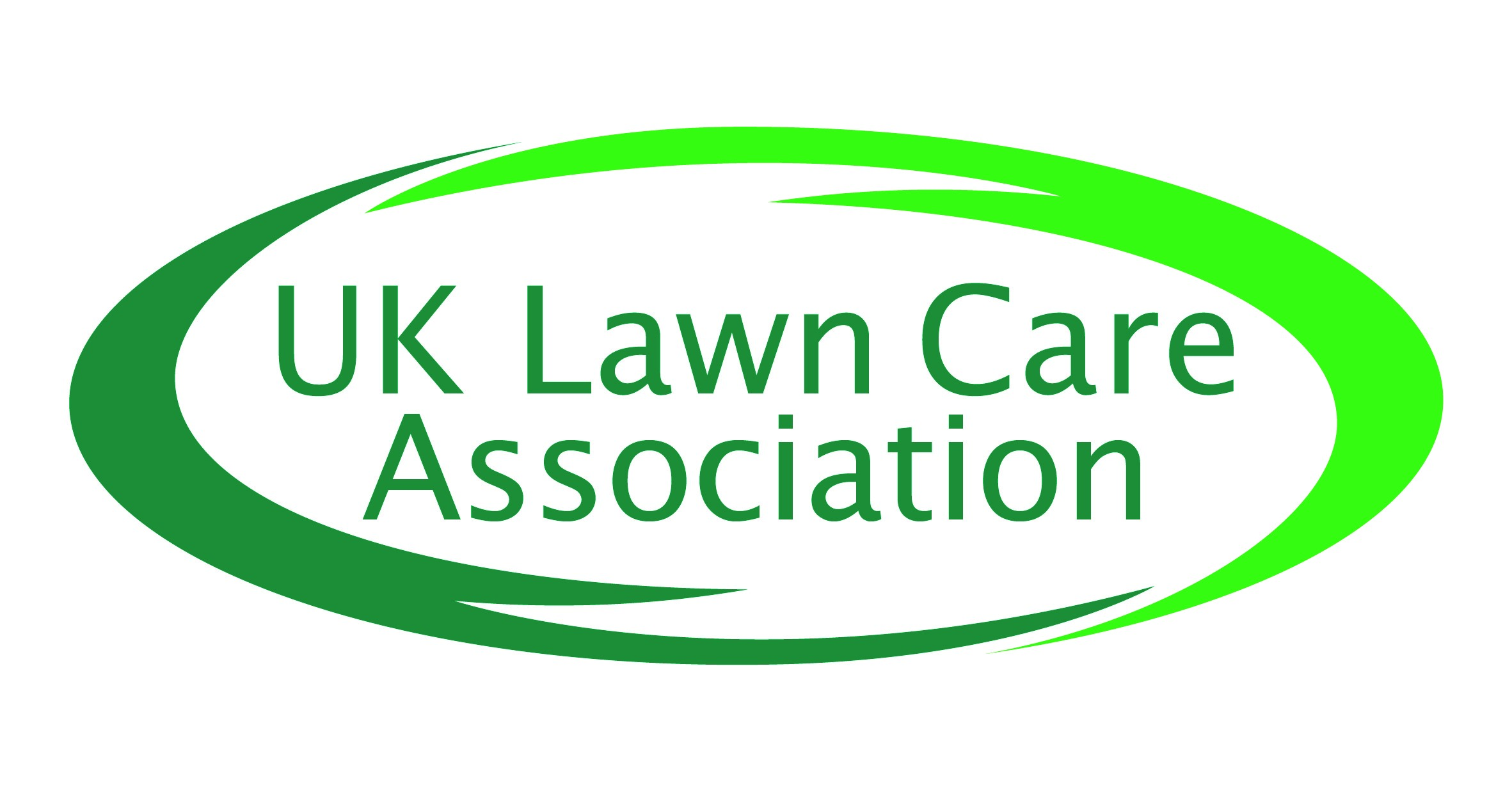